Resource Placement and Assignment in Distributed Network Topologies
Yuval Rochman,  Hanoch Levy,  Eli Brosh
Accepted to: INFOCOM 2013
Motivation: Video-on-Demand service
Video-on-Demand (VoD) internet service
Large collection of movies
Highly-variable 
Geo-distributed demand	
Use Content Distribution Network
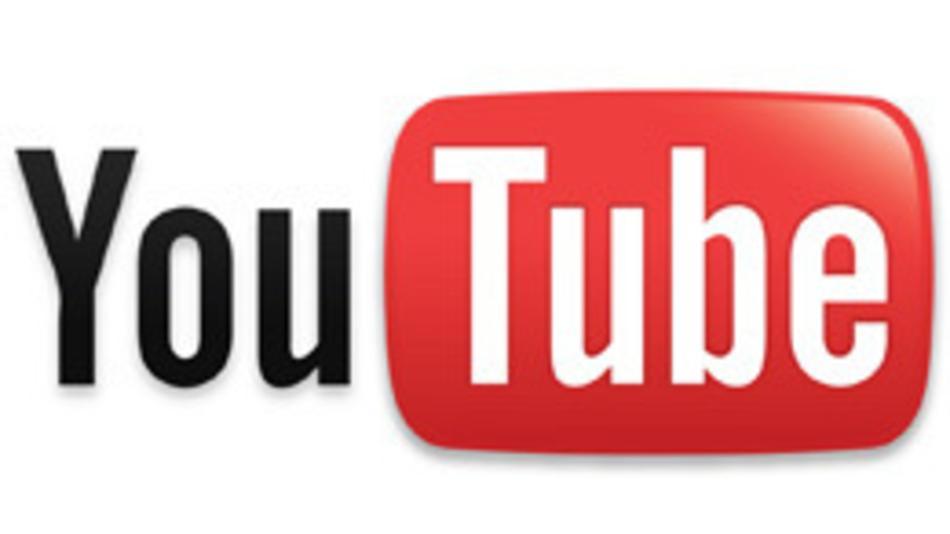 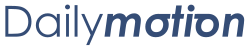 Rochman,  Levy,  Brosh
April 2013
2
Motivation: Content Distribution Network
Multi-region server structure (e.g., terminal based service, cloud)
Service costs: intra-region < inter-region < central
Central
High cost
Central video server
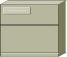 Region 1
Region 2
Inter-region
Medium cost
Intra-region
Low cost
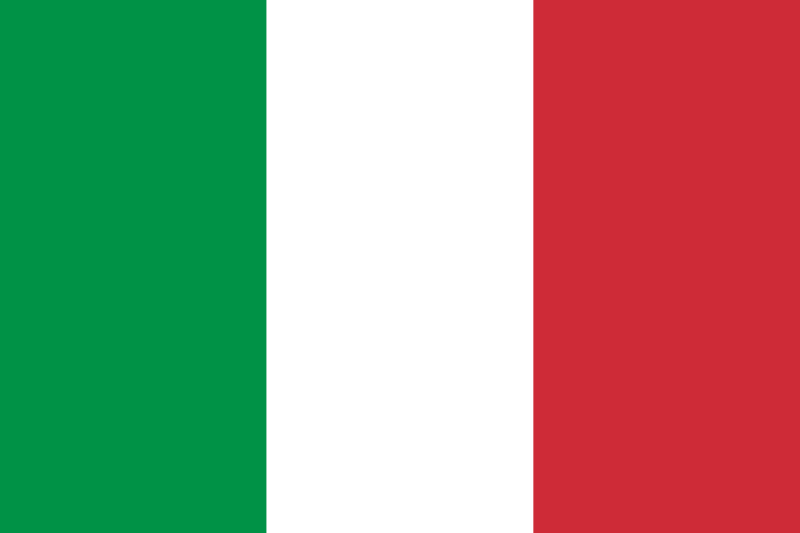 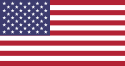 Request type
Disk
User terminals - demand
Rochman,  Levy,  Brosh
April 2013
3
[Speaker Notes: להגיד על מה אני מצביע.]
System and Objective
Players: users + content servers (local, central) 
Objective: Reduce service costs
Replicating content at regions
Problem: Which movies to place where?
High cost
Central video server
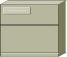 Medium cost
Region 1
Low cost
Region 2
User terminals - demand
Rochman,  Levy,  Brosh
April 2013
4
Related Work
Tewari & Kleinrock [2006] 
Proposed the Proportional Mean Replication.
Zhou, Fu & Chiu [ 2011]
 Proposed the RLB (Random with Load Balancing) Replication.
Rochman,  Levy,  Brosh
April 2013
5
The Multi-Region Placement Problem
Input:
Region j storage size: Sj 
Stochastic demand distribution Nij ,random variable.
Service costs
E.g., high-variability, correlated
Available 
resource
Local < Remote <  Server
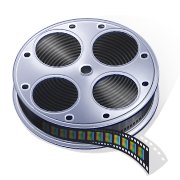 ?
?
?
?
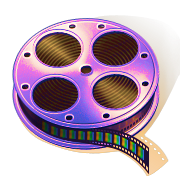 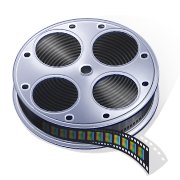 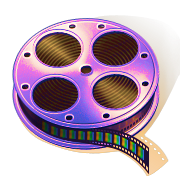 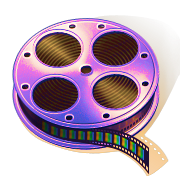 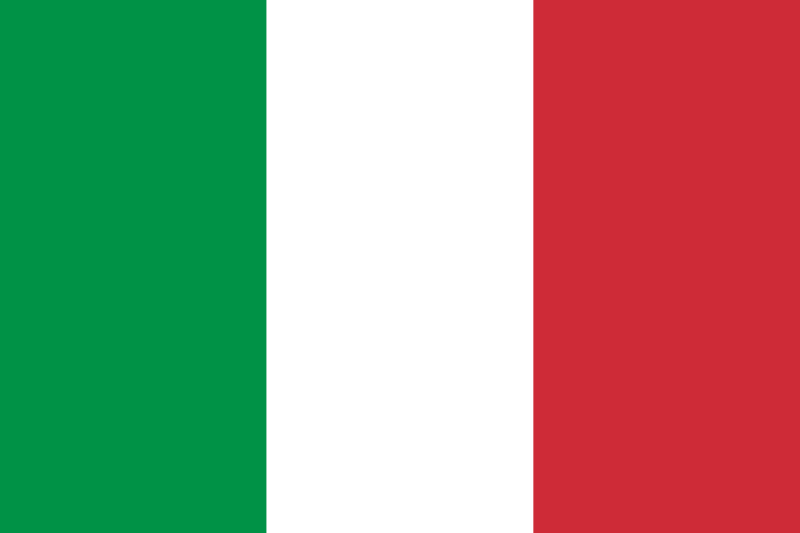 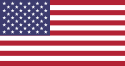 Local storage
S1 =4
S2 =2
?
?
Stochastic demand
Pr(N21 <=x)
Pr(N11  <=x)
Pr(N12  <=x)
Pr(N22 <=x)
April 2013
6
Rochman,  Levy,  Brosh
The Multi-Region Placement Problem
Input: Storage Sj , demand Nij , service costs
Allocation: Place resources at regions 
Cost of allocation: expected cost of optimal assignment (over all demand realizations)
Goal: find allocation with minimal cost
Available 
resource
Local < Remote <  Server
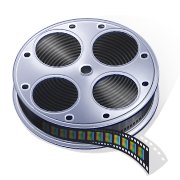 ?
?
?
?
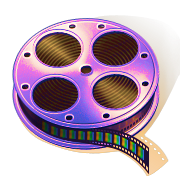 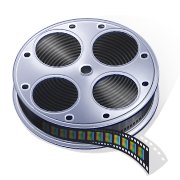 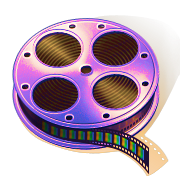 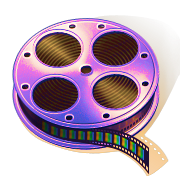 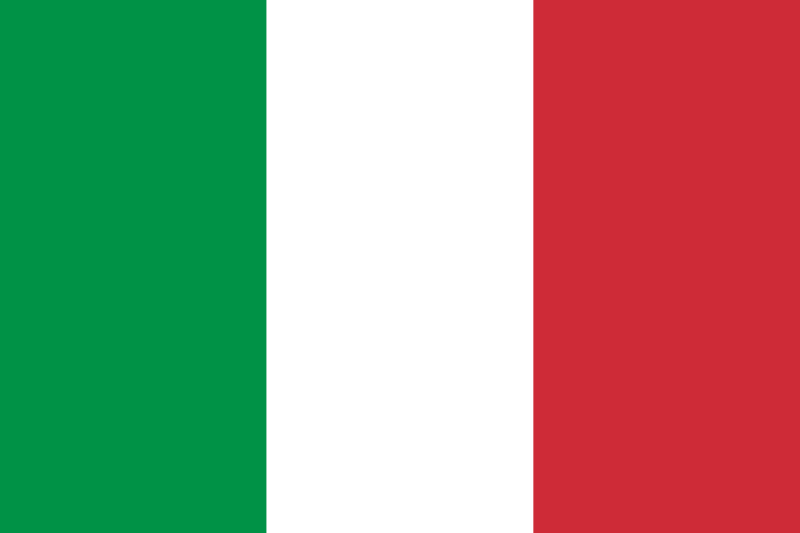 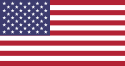 Local storage
S1 =4
S2 =2
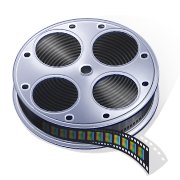 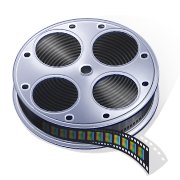 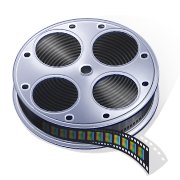 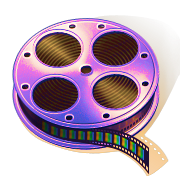 ?
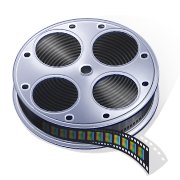 ?
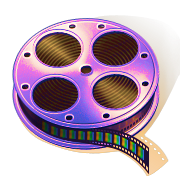 Actual  demand
Stochastic demand
Pr(N11<=x)
Pr(N12<=x)
Pr(N22<=x)
Pr(N21<=x)
April 2013
Rochman,  Levy,  Brosh
7
[Speaker Notes: רואים שהסמיילי עצוב בגלל...]
Challenge and principles
Challenge: Combinatorial problem based on multi-dimensional stochastic variables
Keys of solution: Semi-Separability, Concavity, Reduction to Min-cost Flow problem.
Available 
resource
?
?
?
?
Exponential number of allocations
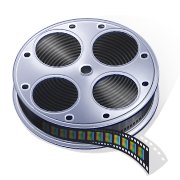 Large database!
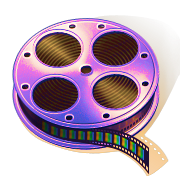 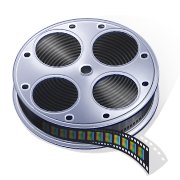 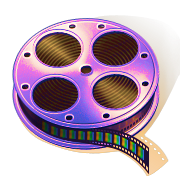 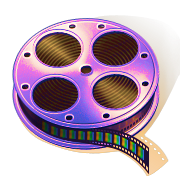 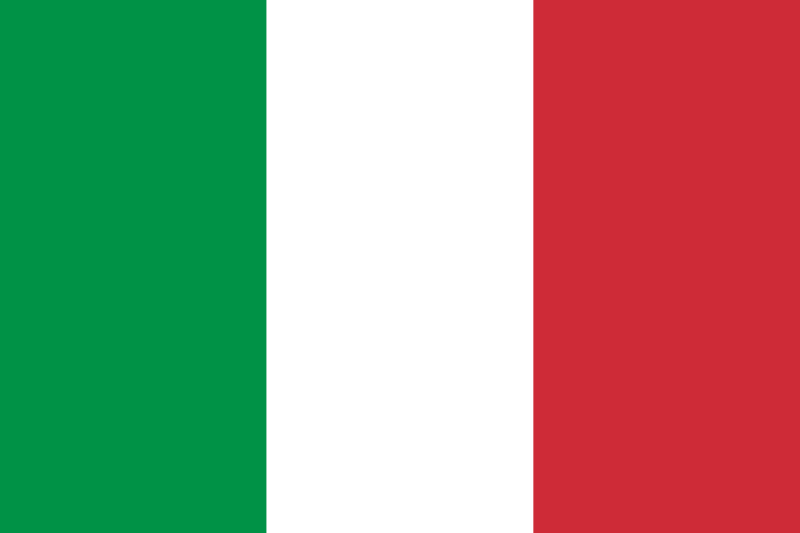 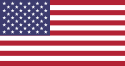 Local storage
S1 =4
S2 =2
?
?
Stochastic demand
Pr(N21<=x)
Pr(N11<=x)
Pr(N12<=x)
Pr(N22<=x)
Rochman,  Levy,  Brosh
April 2013
8
Single Region: MatchingDemand realization to resources
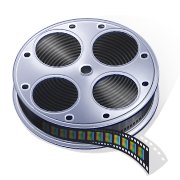 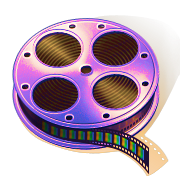 Resources
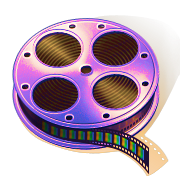 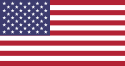 Observed Demand
A profit formula!
Rochman,  Levy,  Brosh
April 2013
9
Single region: Revenue Formulation
Lemma: optimal matching maximizes revenue of a realization
For any placement and demand
Hence:  we have to maximize
Type-i replicas
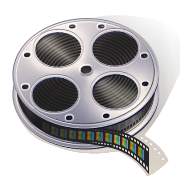 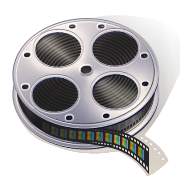 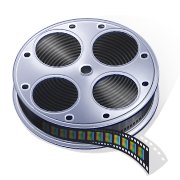 Random Demand
Rochman,  Levy,  Brosh
April 2013
10
Multi-Region: Matching
Match local first, then remote, then server.
Available 
resource
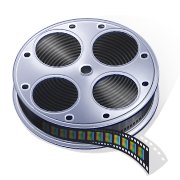 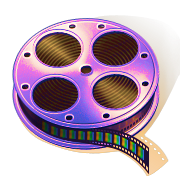 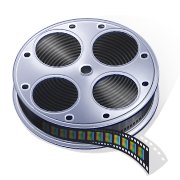 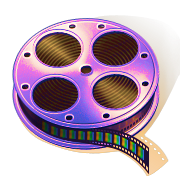 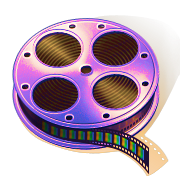 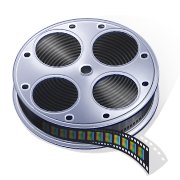 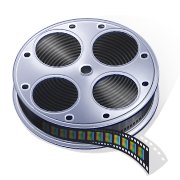 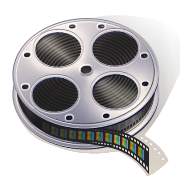 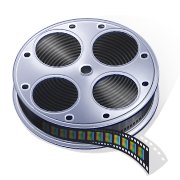 Rochman,  Levy,  Brosh
April 2013
11
Multi-Region: Revenue formulation
Thm: maximize revenue to find opt placement {Lij} :
Type-i resources at region j
Local revenue
Global
revenue
Global=4
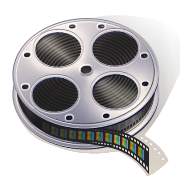 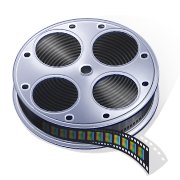 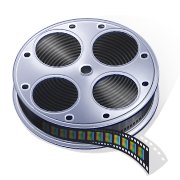 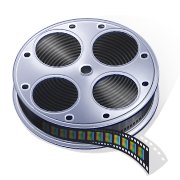 Local=3
Rochman,  Levy,  Brosh
April 2013
12
Separability and semi-Separability
Definition: function     is separable iff



Sum of separated marginal components
Definition: function     is semi-separable iff




“Almost” separated components
Where
Rochman,  Levy,  Brosh
April 2013
13
Key 1: Revenue is Semi-separable
Revenue  function



 Revenue function is semi-separable.
Sum of local replicas = # global replicas.
Local replicas
Global
replicas
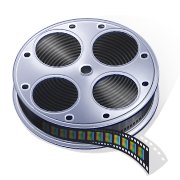 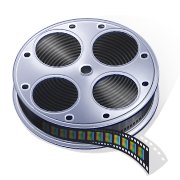 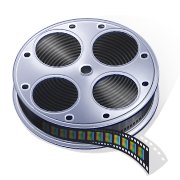 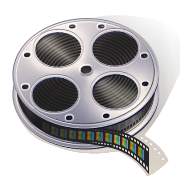 14
Rochman,  Levy,  Brosh
April 2013
Key 2: Concavity
Partial expectation
Partial Expectations are concave!
Cumulative(cdf) is monotonic
 
 Thus, Partial expectation is concave
Tail formula:
Rochman,  Levy,  Brosh
April 2013
15
Placement Optimization Problem
Find {Lij} allocation of type-i movie at region j ({Lij} ) maximizing:

Under: capacity bound in each region
Concave in placement vars {Lij}
Rochman,  Levy,  Brosh
April 2013
16
The Multi-Region Problems
Symmetric bounded– QEST 2012, low complexity
Greedy algorithm, max-percentile based
Asymmetric bounded– INFOCOM 2013, higher complexity
Reduction to min-cost flow problem
Rochman,  Levy,  Brosh
April 2013
17
Key 3: Min cost flow
0
Weight
12/12
2
Flow/Capacity
0
15/20
11/13
1
0
4/9
0
s
t
7/7
1/4
0
0
8/13
4/4
0
11/14
Flow value
Flow weight (cost)
April 2013
18
Rochman,  Levy,  Brosh
s
t
The Min-Cost Flow Problem
Input:
A positive capacity function C on the edges, C: ER+
 A positive weight function W on the edges, W: ER+
 Required Flow value r
 Output: : an s-t  flow f, with flow value= r, which minimizes weight Σf(e) W(e) .
2
12/12
1
15/20
11/13
4/9
1/4
7/7
4/4
8/13
11/14
April 2013
Rochman,  Levy,  Brosh
19
Main theorem
Theorem :
Assume:   - concave & semi-separable
Then, there is effective solution for



Solution uses min cost flow algorithm
On  7-layer graph!
Correctness at the paper.
April 2013
Rochman,  Levy,  Brosh
20
7-layer graph: Local part
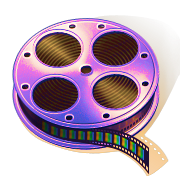 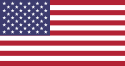 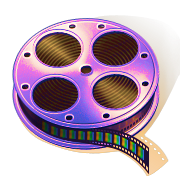 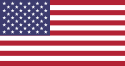 Capacity, Weight
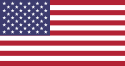 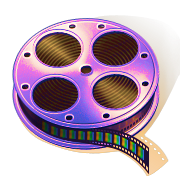 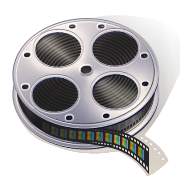 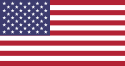 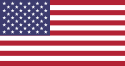 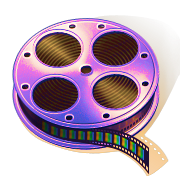 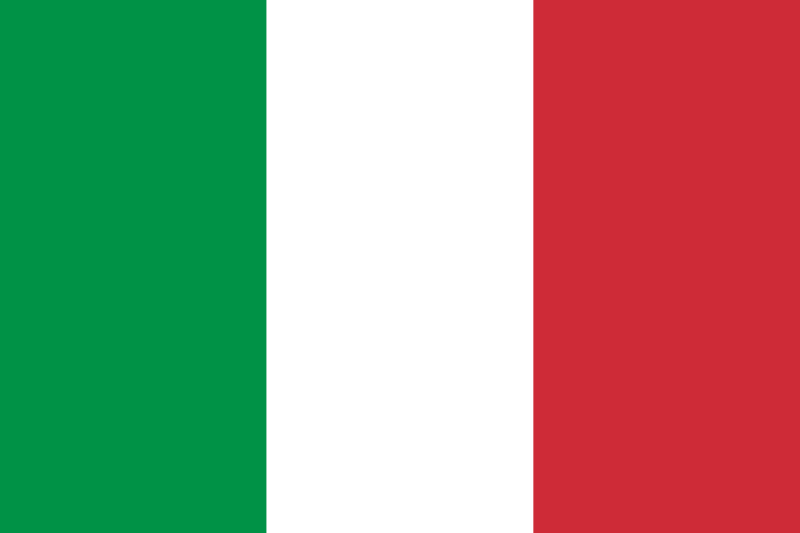 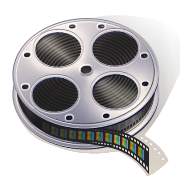 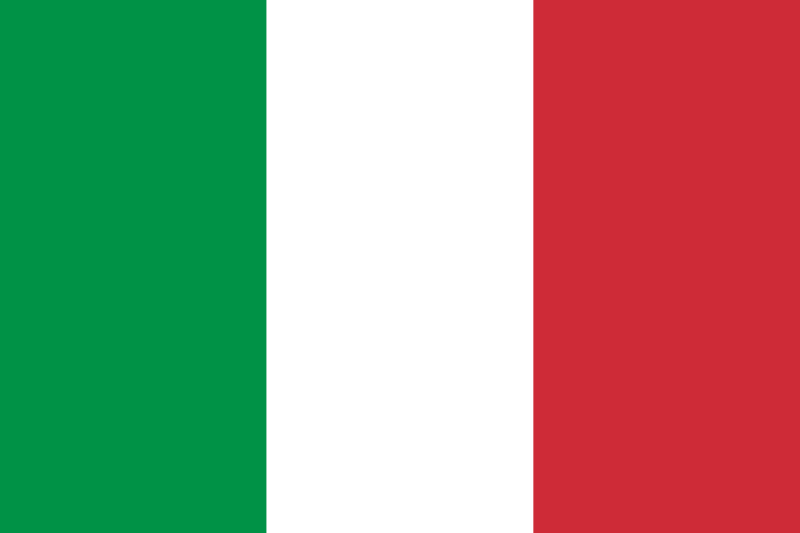 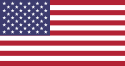 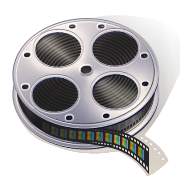 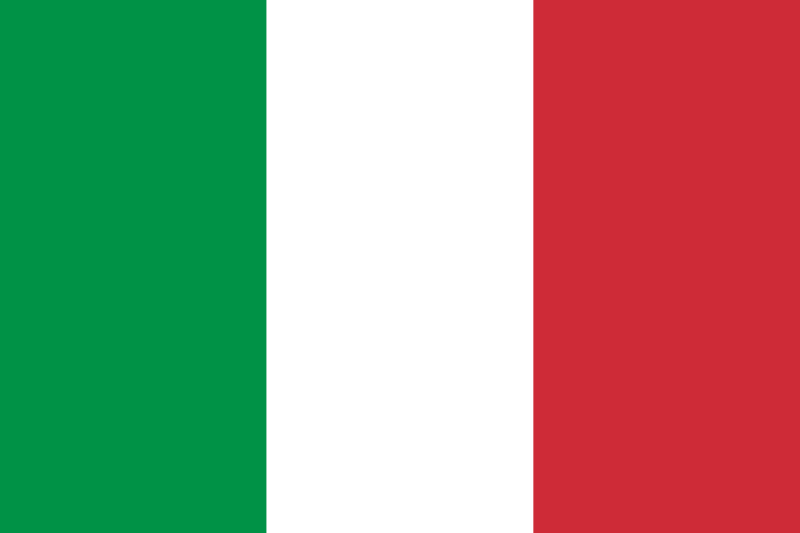 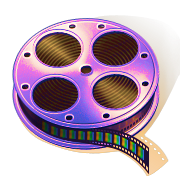 S
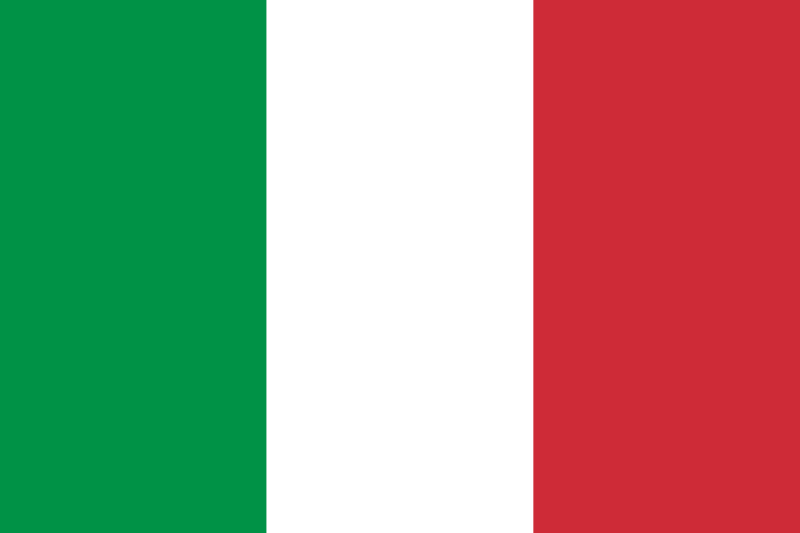 Capacity of region
Local weight
Region
Region, Movie type
Region, Movie,  # replicas
Rochman,  Levy,  Brosh
21
April 2013
7-layer graph: Global part
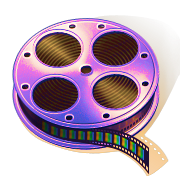 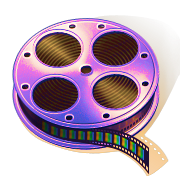 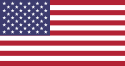 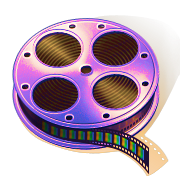 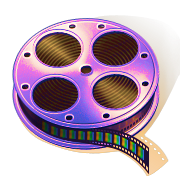 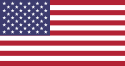 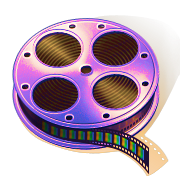 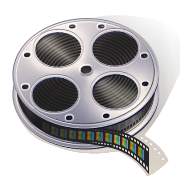 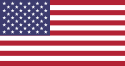 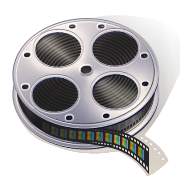 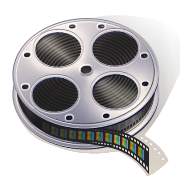 t
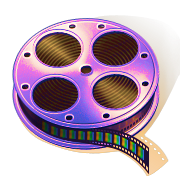 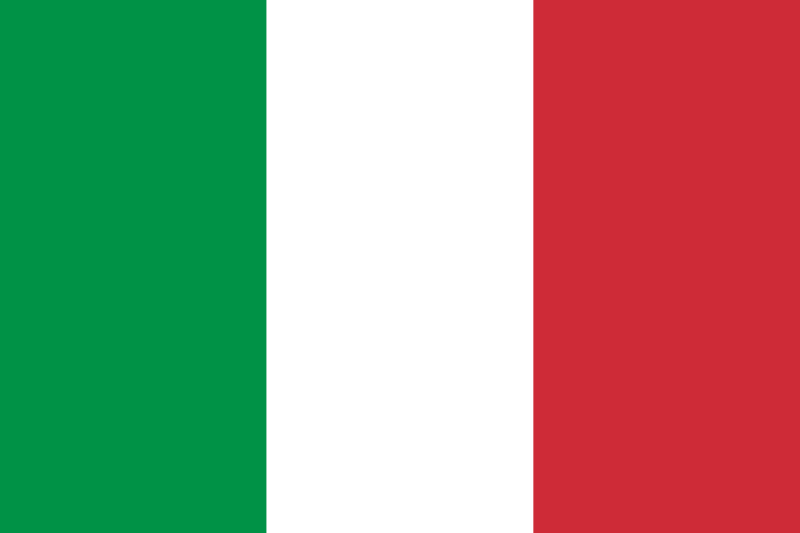 Movie type
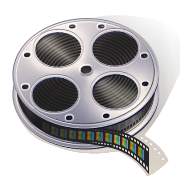 Global weight
Region,  Movie type,  # items
Movie type,  # items
Rochman,  Levy,  Brosh
22
April 2013
Min-Cost  Flows
Standard solution to min-cost flow using  Successive Shortest Path  (SSP).
 Complexity of SSP (standard solution) is


s= total storage in the system
k= # regions
m= # movie types     
High complexity!
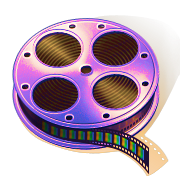 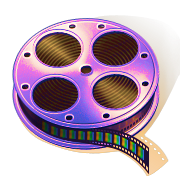 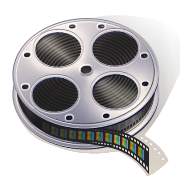 Rochman,  Levy,  Brosh
23
April 2013
[Speaker Notes: Standard solution,]
Other proposed algorithms
Bipartite algorithm (INFOCOM 2013) in complexity of
   (instead of                  )
Idea: use only Region and movie type nodes
Clique algorithm -complexity of  

Online algorithm.
s= total storage in the system
k= # regions
m= # movie types
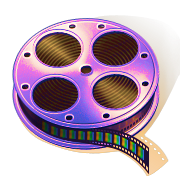 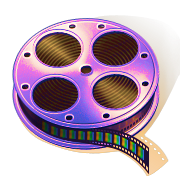 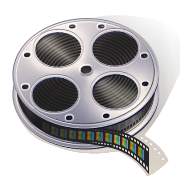 Rochman,  Levy,  Brosh
24
April 2013
Conclusions
Algorithms for resource placement and assignment 
Geared for distributed network settings
Arbitrary demand pattern (e.g., highly-variable, correlated)

Joint placement-assignment problem
Multi-dimensional stochastic demand 
New solution techniques
Rochman,  Levy,  Brosh
April 2013
25
Questions?
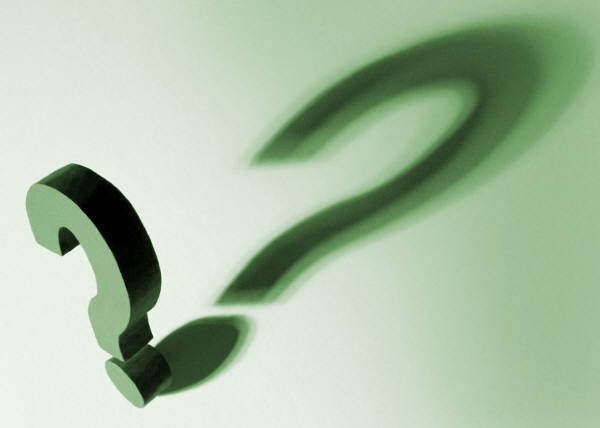 April 2013
Rochman,  Levy,  Brosh
26
[Speaker Notes: Cloud Management Platform:]
How good are the results?
An alternative allocation: Proportional mean
Allocate movies proportion to mean of distribution
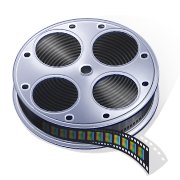 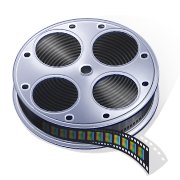 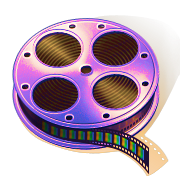 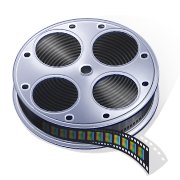 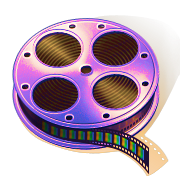 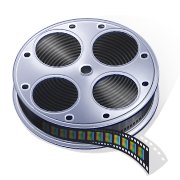 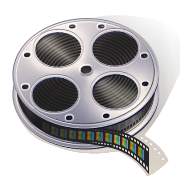 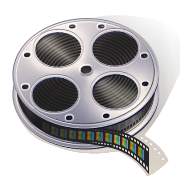 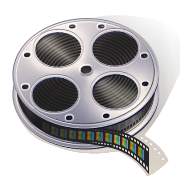 Rochman,  Levy,  Brosh
April 2013
27
Proportional Mean Not optimal
Pr(N=x)
Two resource-types.
Single region, capacity n


Proportional Mean:
Expected profit= 2*n/(k+1)
Optimal allocation: n replicas to red . 
Expected profit=n.
1
1-1/k
1/k
x=
0
n
nk2
demand
Rochman,  Levy,  Brosh
April 2013
28
Reduction to single region
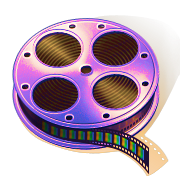 Capacity, Weight
Flow value= s
.
.
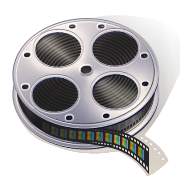 t
S
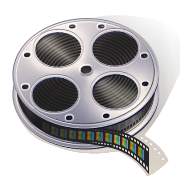 Movie type
Movie type,  # replicas
April 2013
Rochman,  Levy,  Brosh
29
[Speaker Notes: מקוצר הזמן לא נעשה כל הפרטים]
Correctness
Convert max to min
Original
New
If                    solution is
Rochman,  Levy,  Brosh
30
April 2013
Correctness
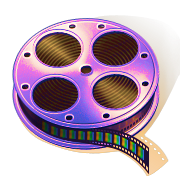 Capacity, Weight
<
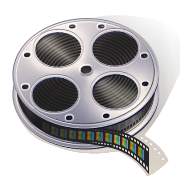 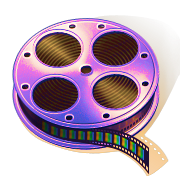 <
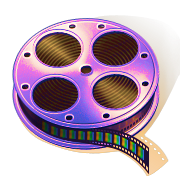 .
.
Concavity!
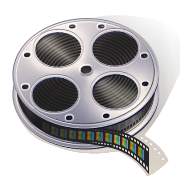 t
S
<
Movie type,  # replicas
Rochman,  Levy,  Brosh
31
April 2013
Reduction to multi region
Convert max to min:
Global
Local
Semi-Separability!
Rochman,  Levy,  Brosh
32
April 2013